PLANIFICACIÓN  CLASES VIRTUALESSEMANA N°24FECHA : 23-09-2020Ámbito Interacción y Comprensión del Entorno.Núcleo:  Pensamiento Matemático. NT 1
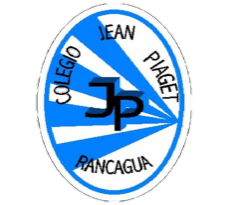 Colegio Jean Piaget
Mi escuela, un lugar para aprender y crecer en un ambiente seguro y saludable
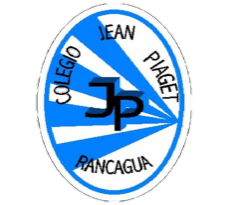 Acuerdos de la clase
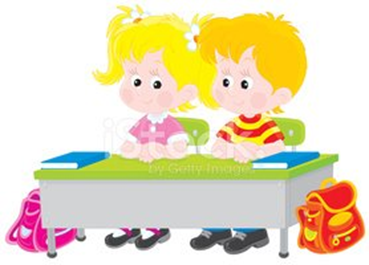 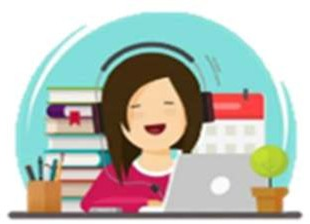 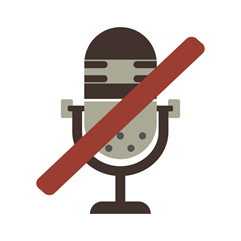 SILENCIAR MICROFONO
MANTENER EL MATERIAL QUE SE SOLICITA
PUNTUALIDAD.
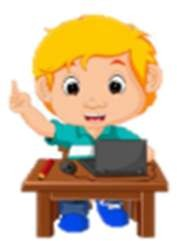 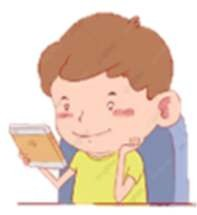 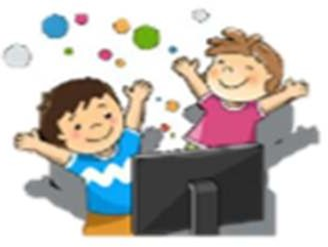 LEVANTAR LA MANO, PARA OPINAR
ATENCIÓN Y RESPETO A QUIEN HABLA
PARTICIPA ACTIVAMENTE
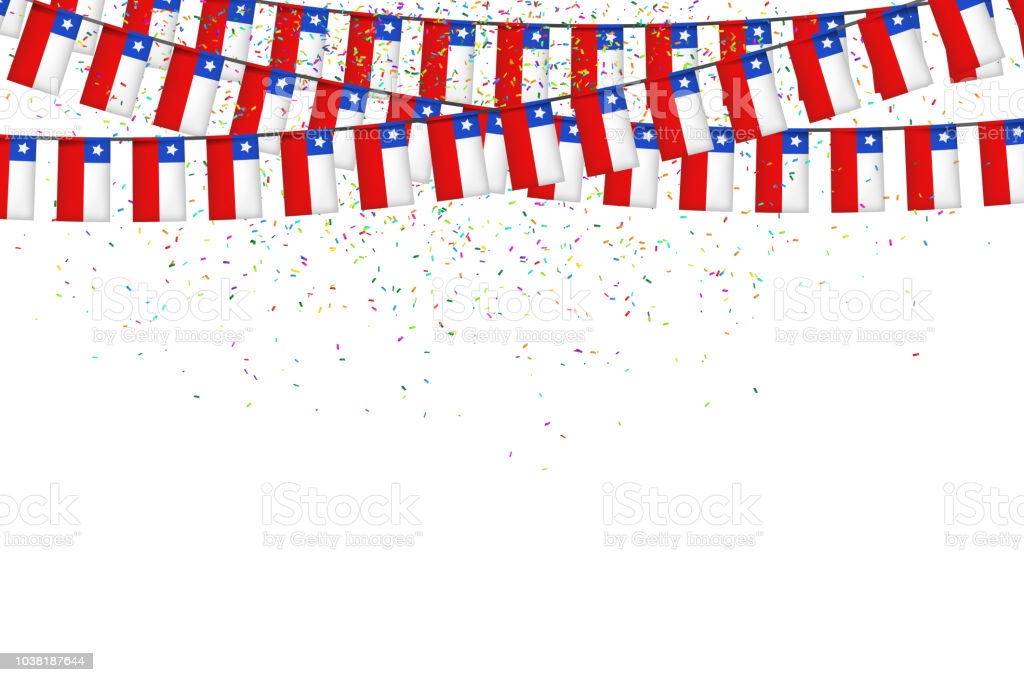 Objetivo de la Clase
Emplear números , para contar, identificar y cuantificar hasta 7 en situaciones cotidianas.
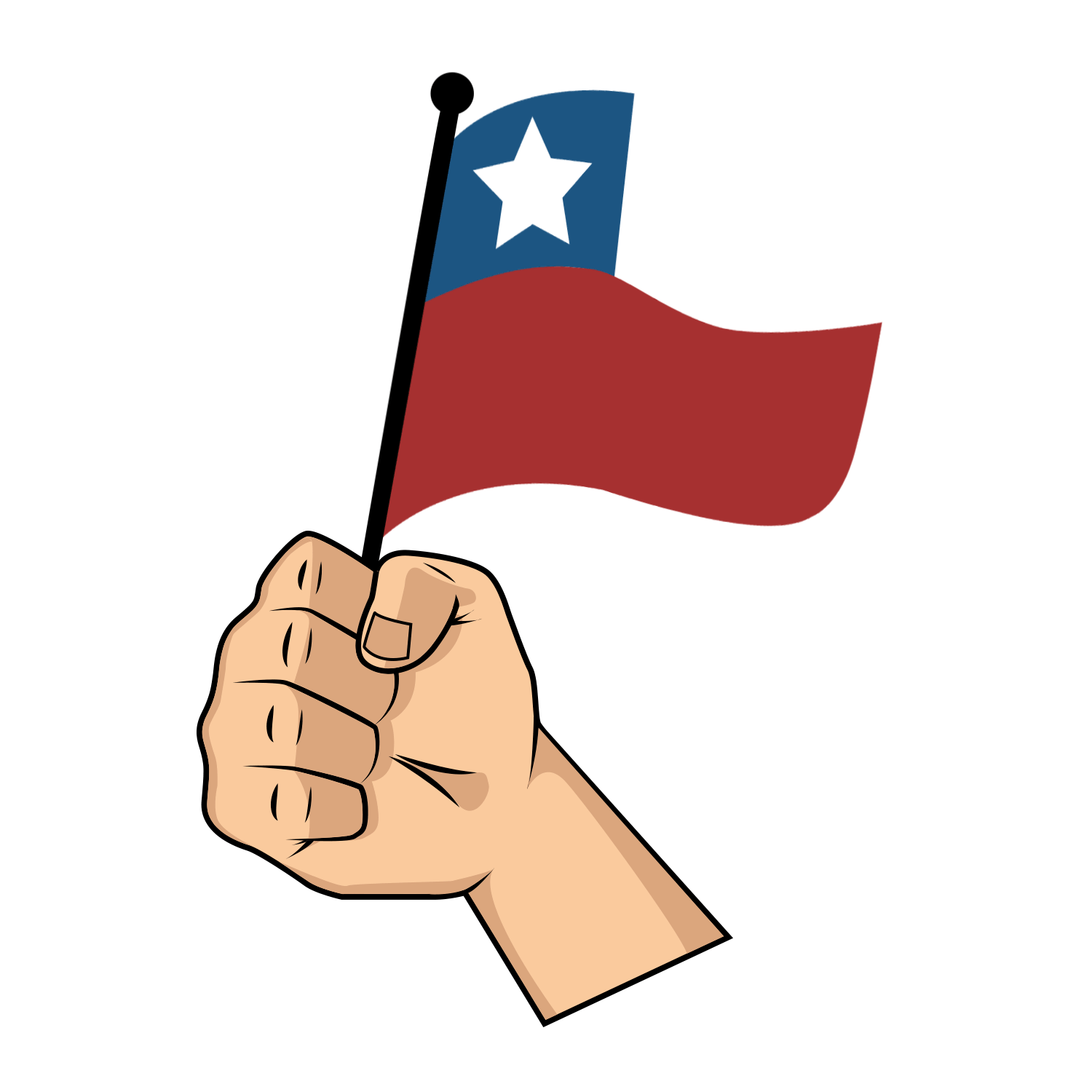 Objetivo de la Clase
Emplear números , para contar, identificar y cuantificar hasta 8 en situaciones cotidianas.
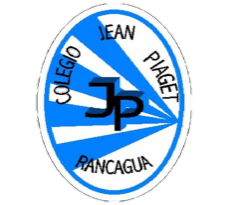 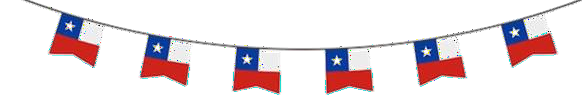 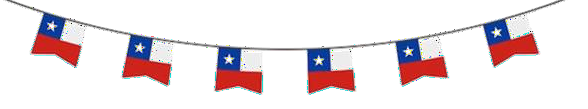 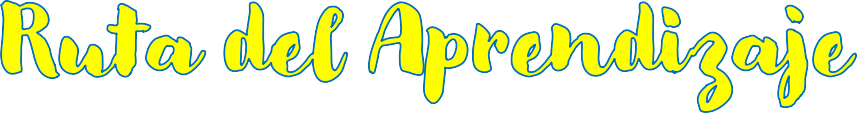 Escucha los objetivo del cuento.
Demuestra lo aprendido en la actividad
Revisemos la Actividad  , respondiendo el ticket de salida
Recordemos aprendizajes previos
Escucha con atención las instrucciones de la actividad
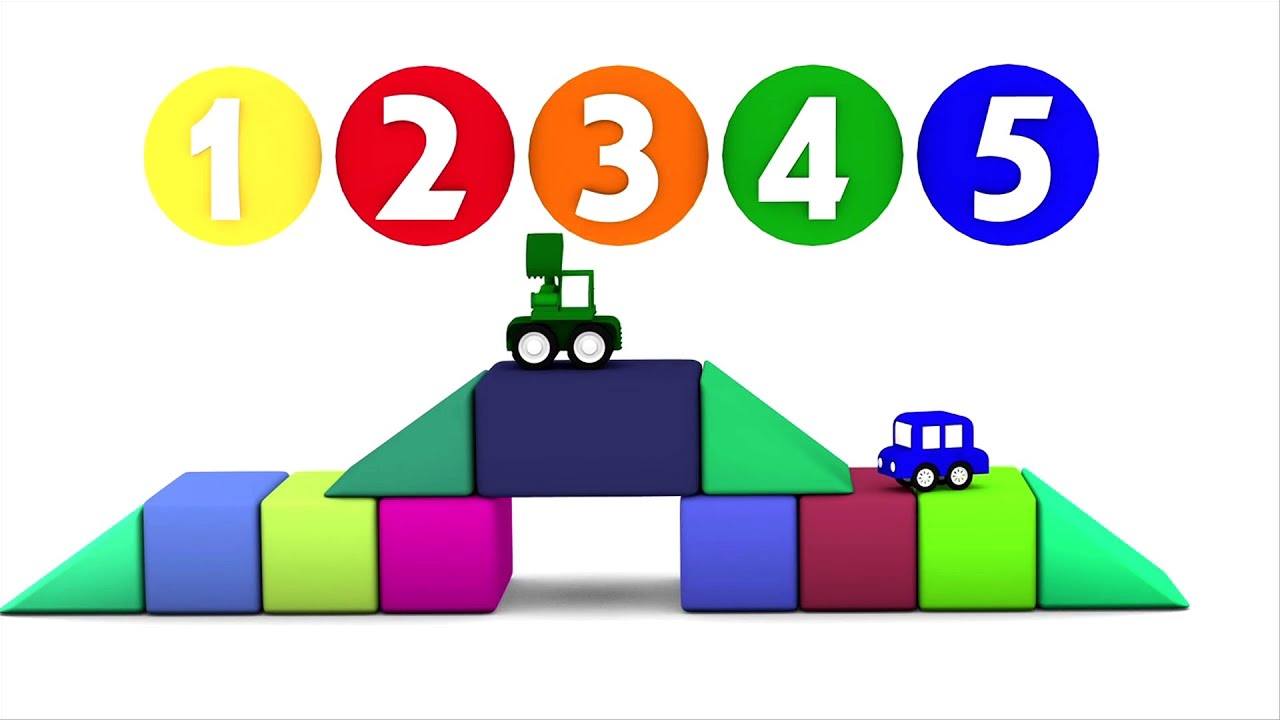 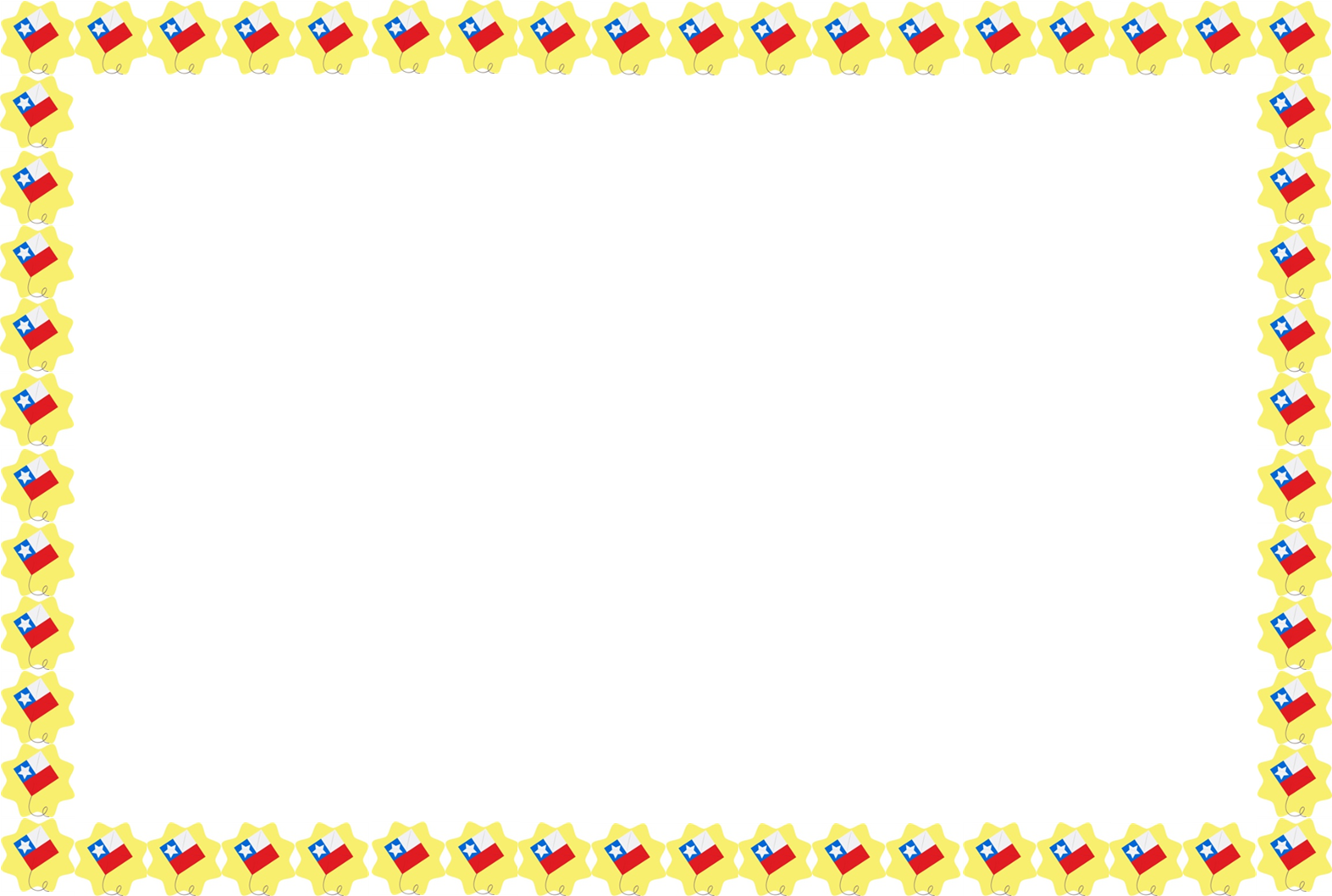 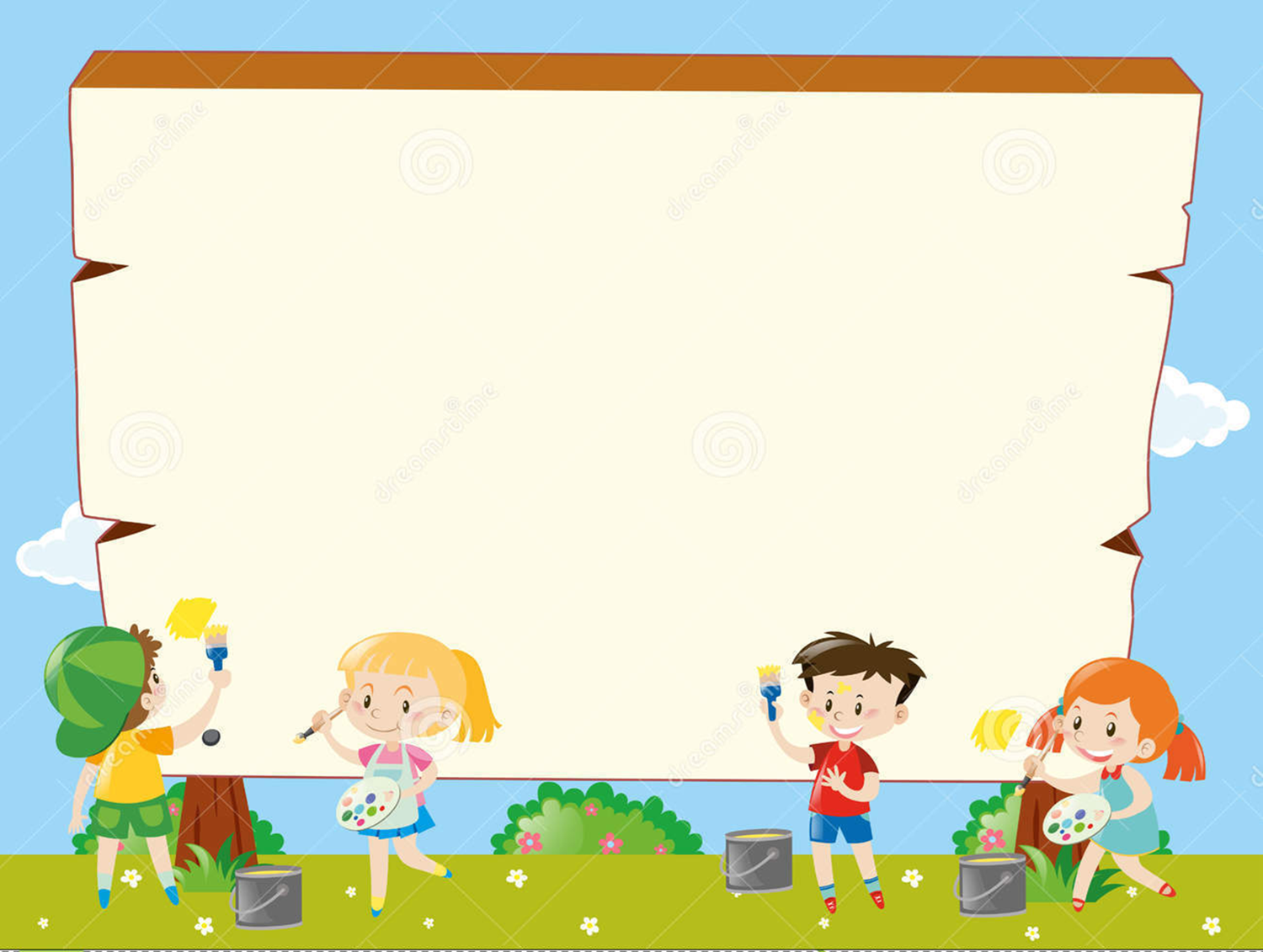 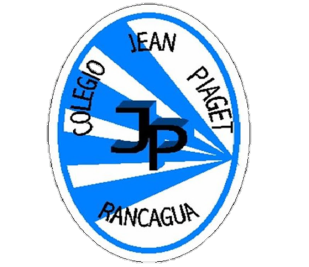 InicioActivación Conocimientos Previos
Activo Mis Aprendizajes
Recuerdan ¿ Qué hemos Aprendido en Matemáticas?
¿ Qué número hemos visto?
¿Qué es Contar?

¿Cómo lo Hacemos?
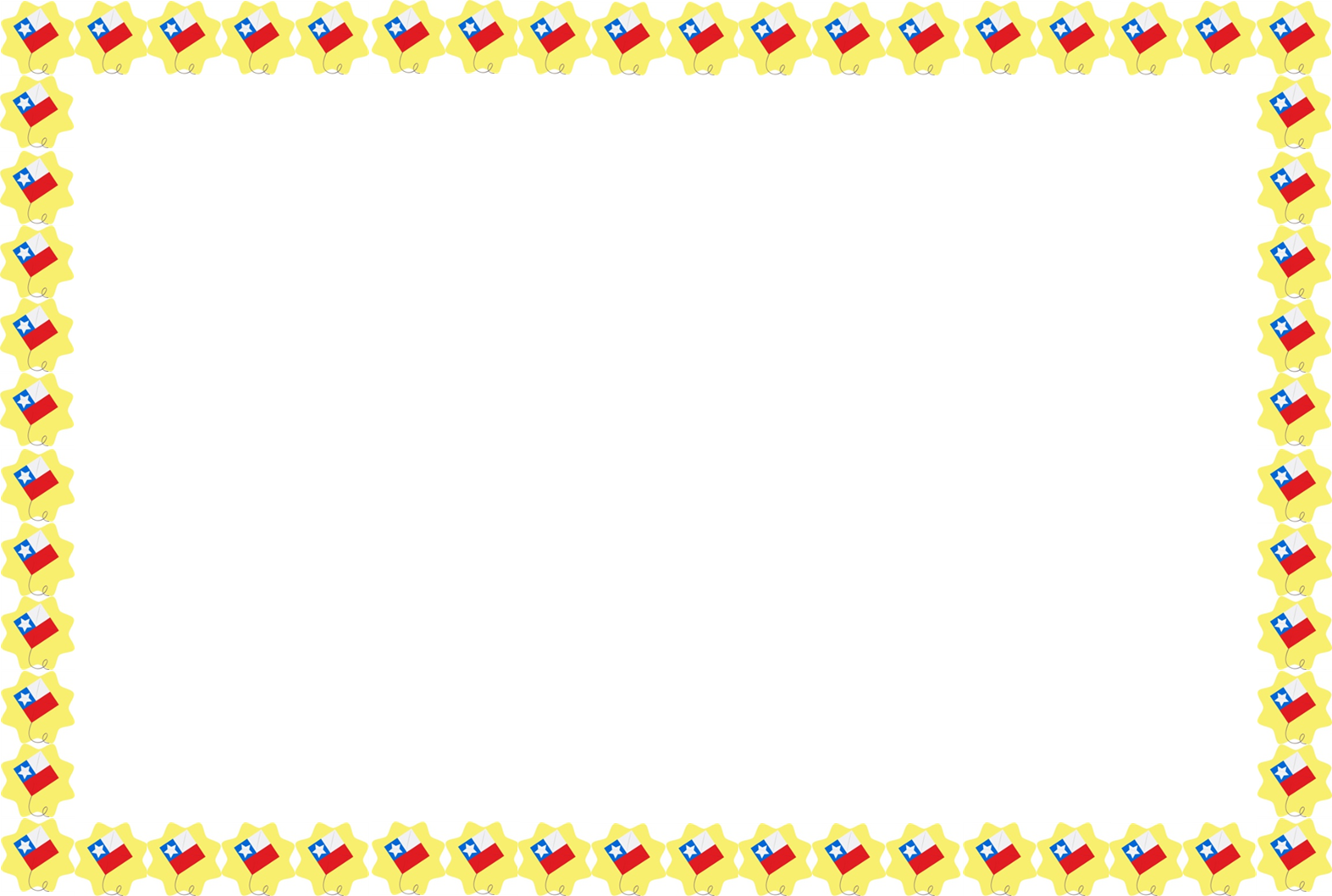 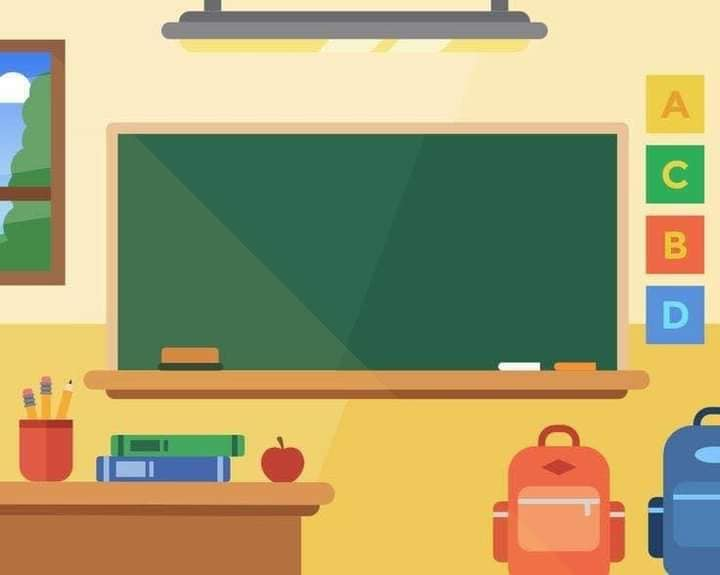 RECORDEMOS LOS NÚMEROS APRENDIDOS
¿CUÁNDO TIENES QUE CONTAR POR MI TIENES QUE EMPEZAR ?
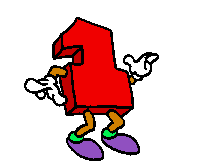 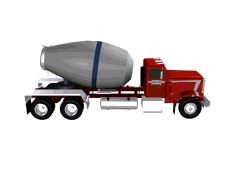 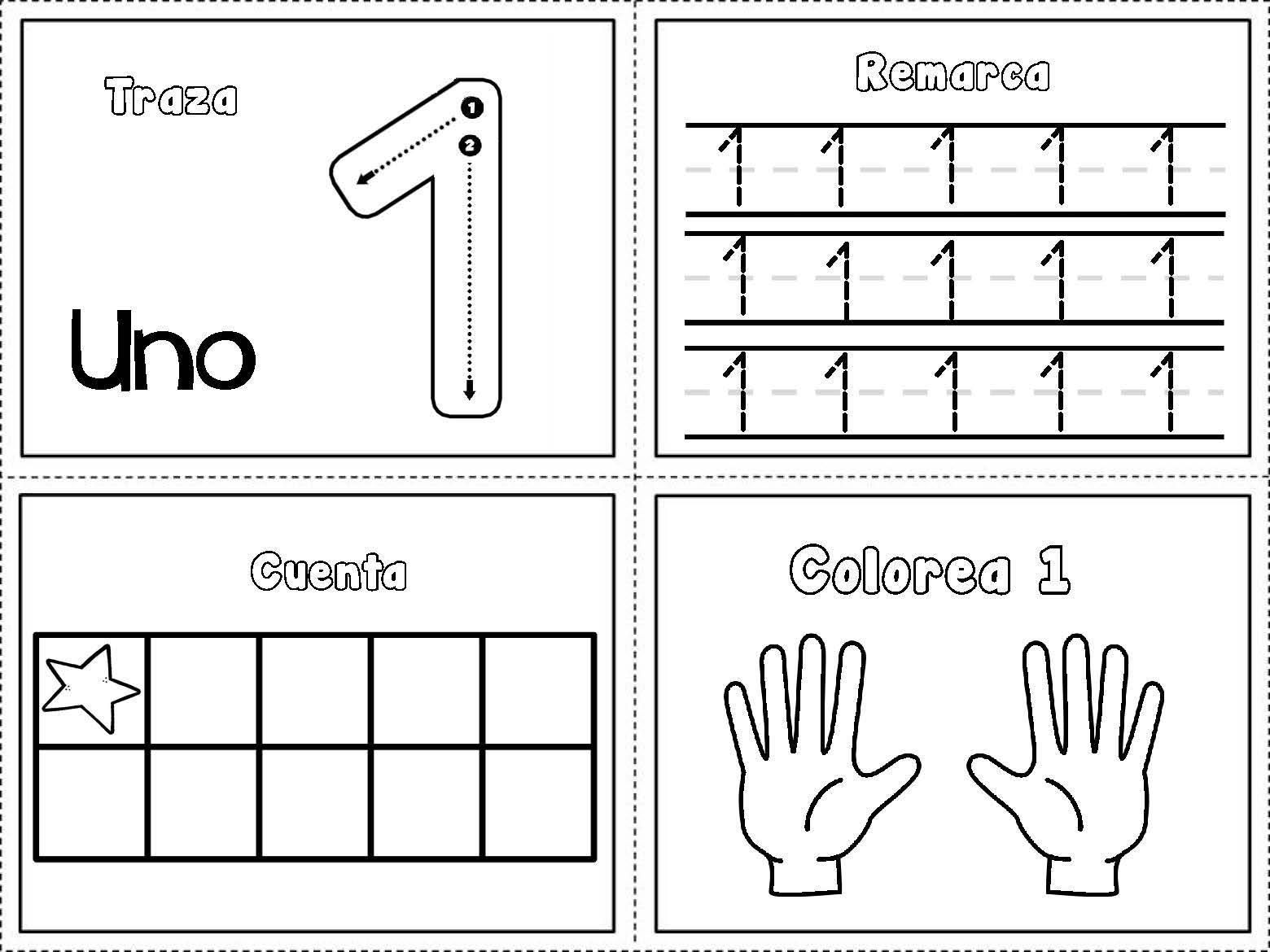 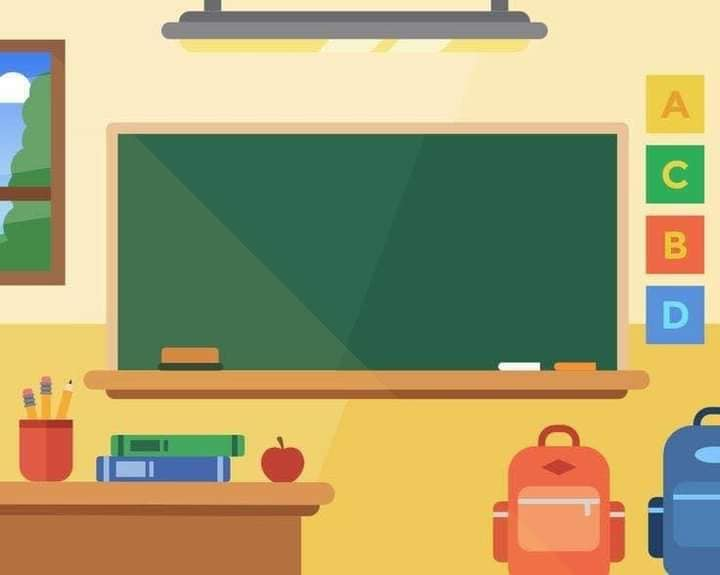 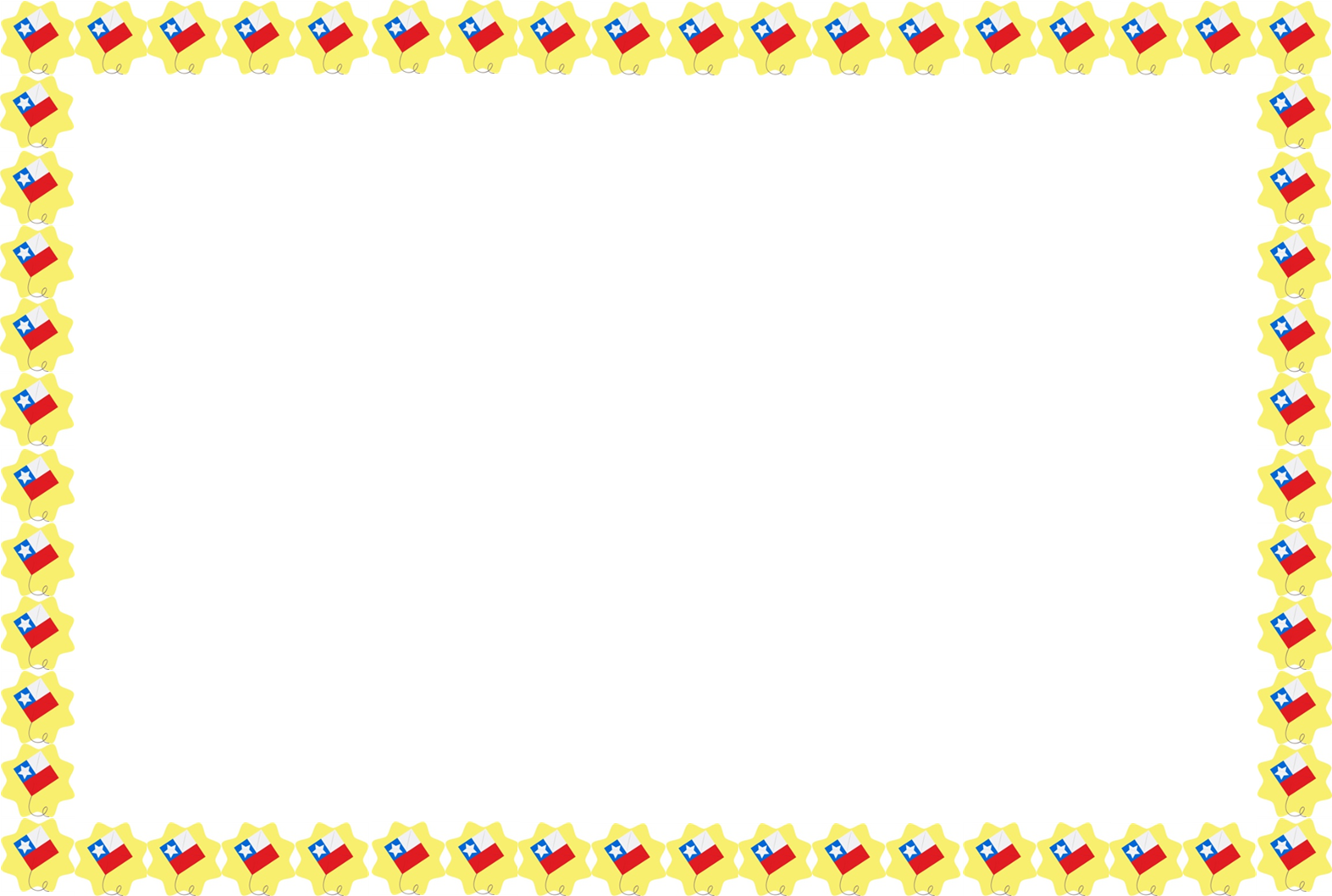 SOY  REDONDITO  , ME PAREZCO UN PATITO ¿ QUIÉN SOY ?
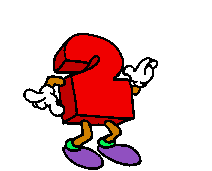 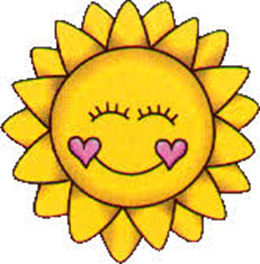 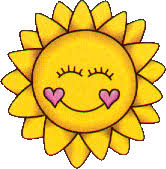 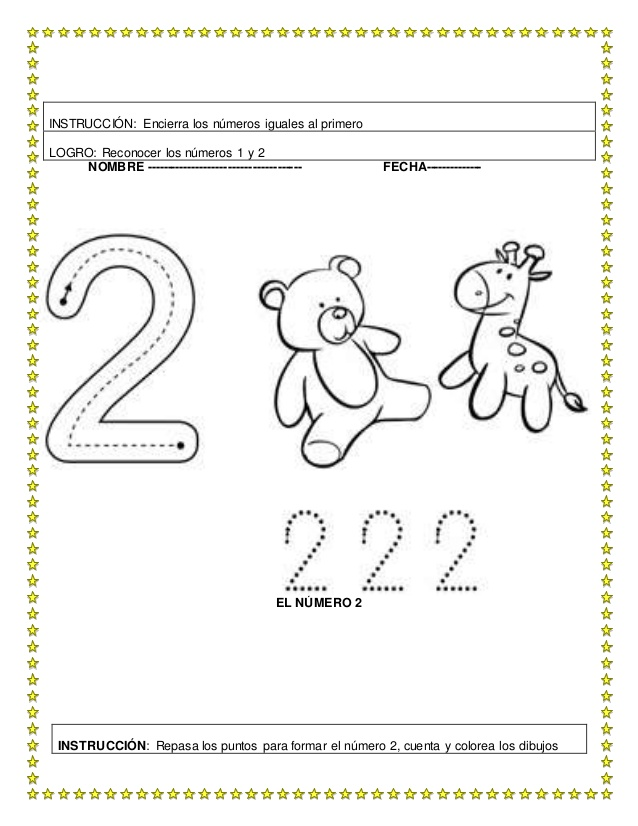 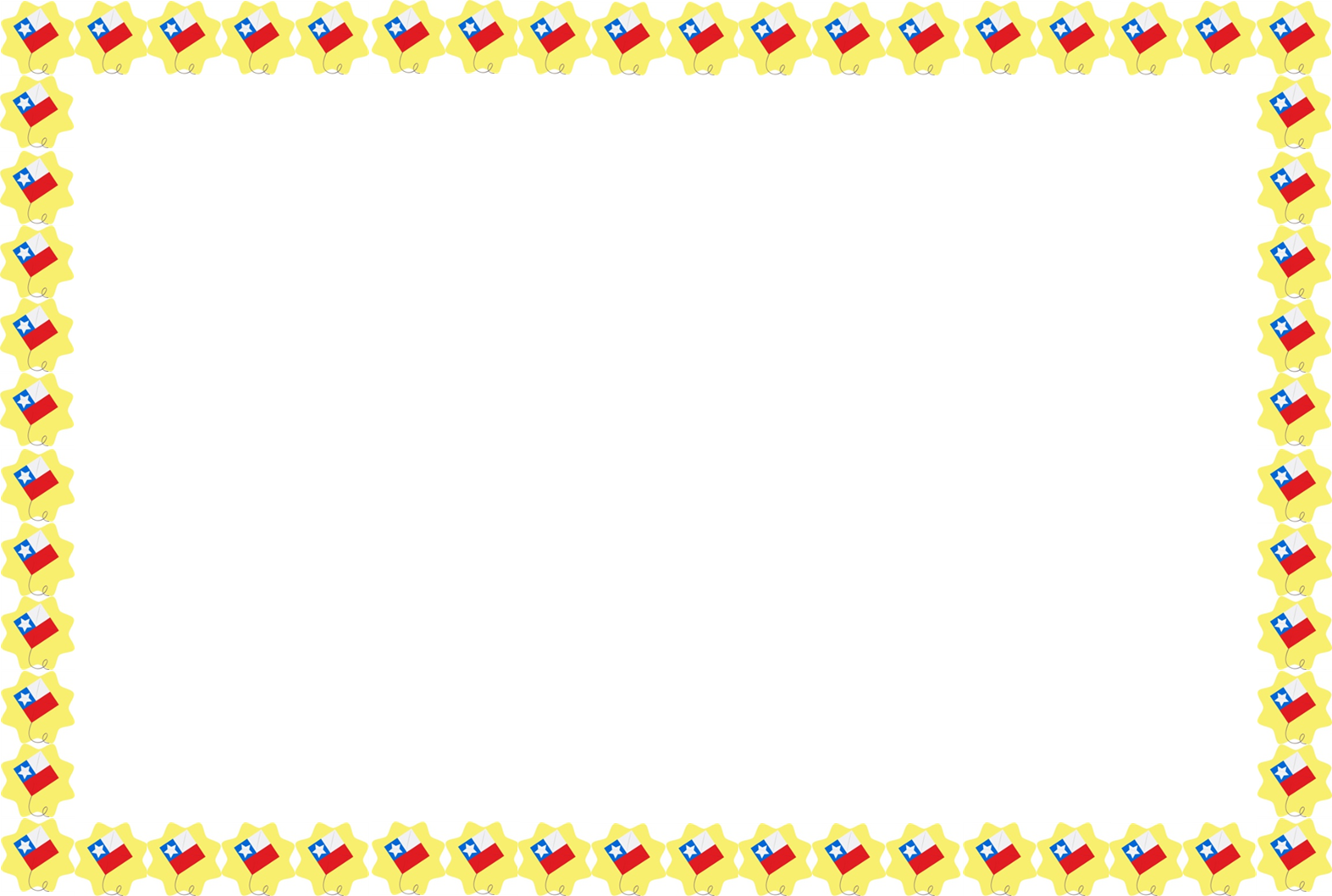 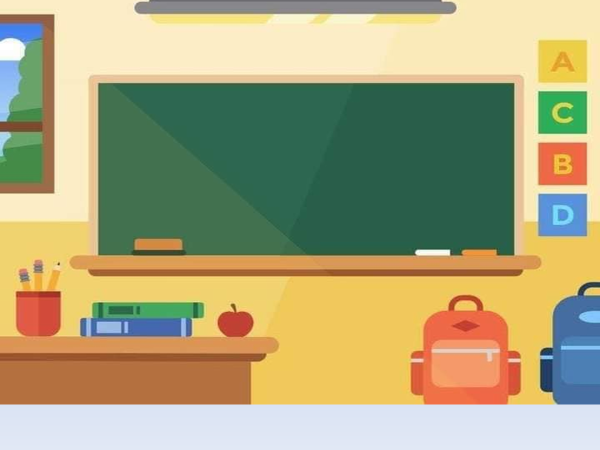 ME DICEN QUE SOY LA E AL REVÉS ¿QUIÉN SOY?
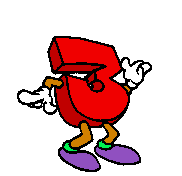 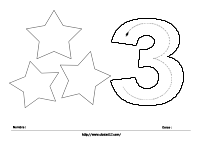 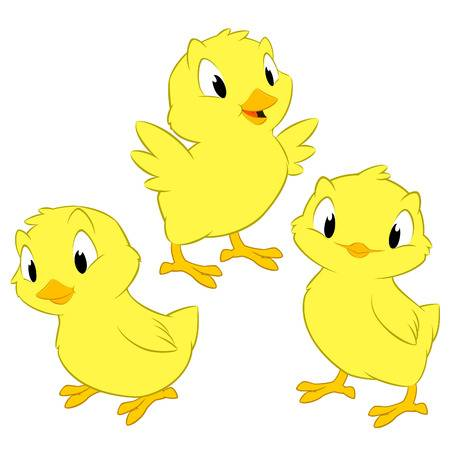 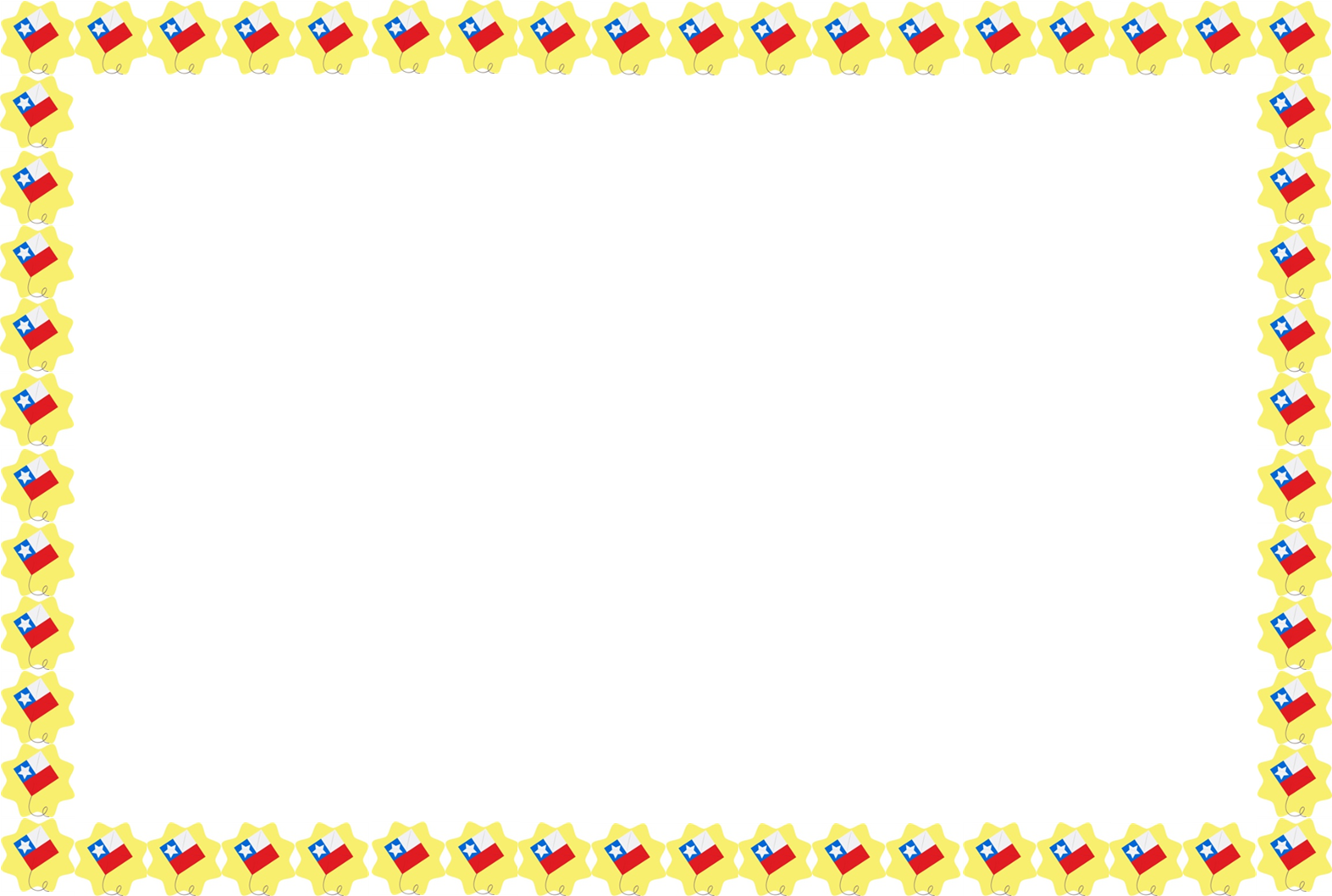 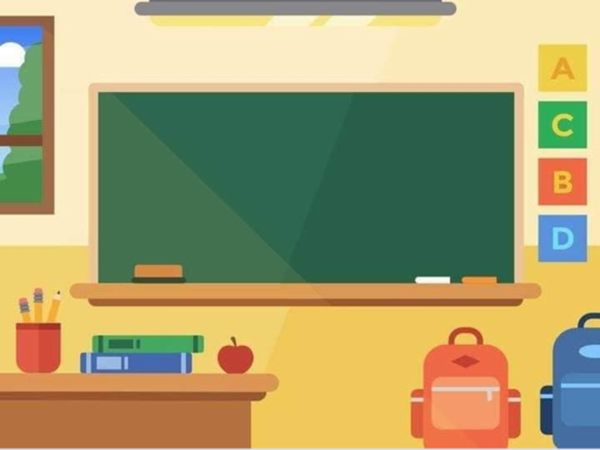 SOY LA SILLA AL REVÉS ¿CUÁL SERÉ?
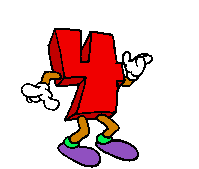 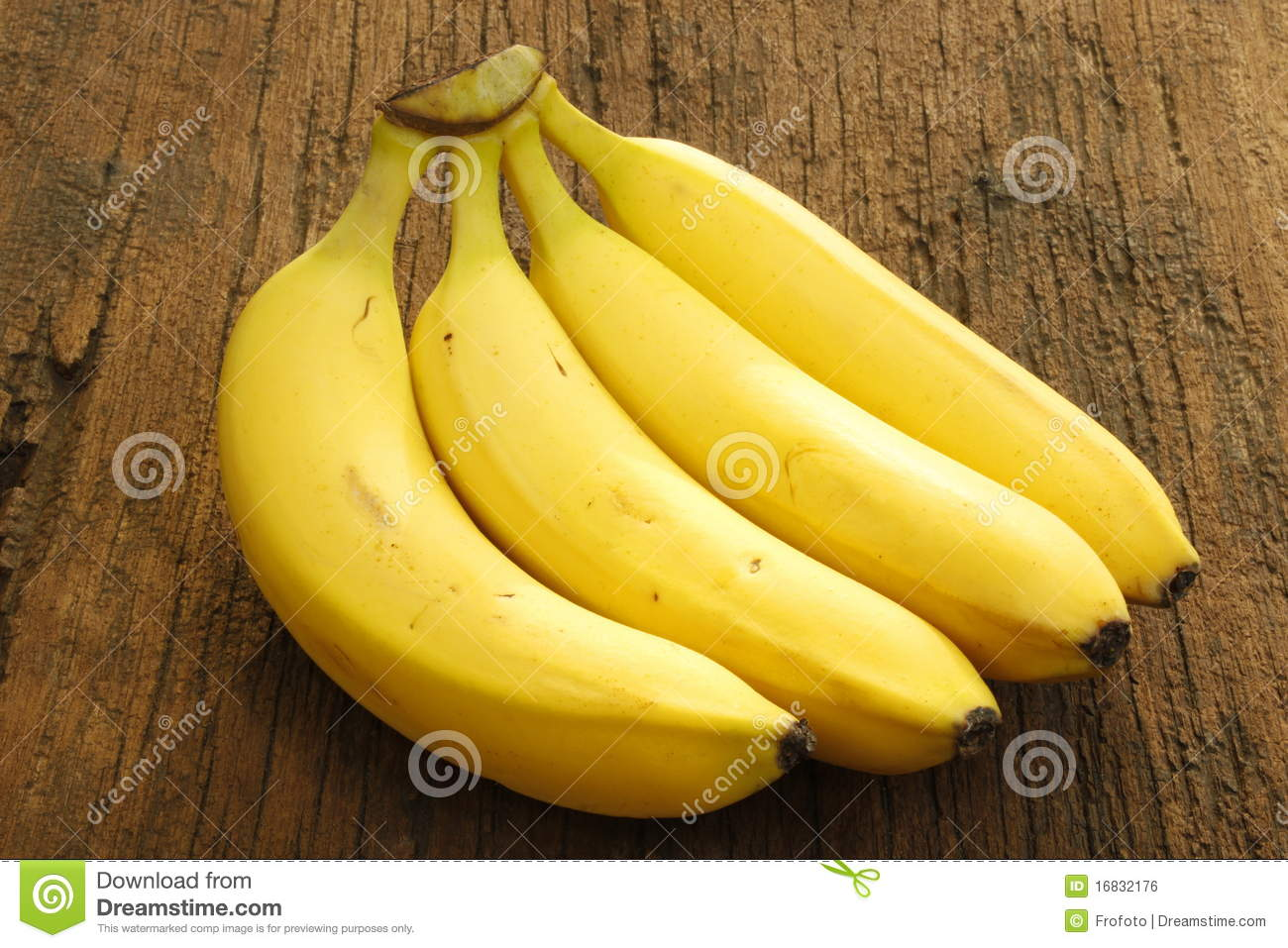 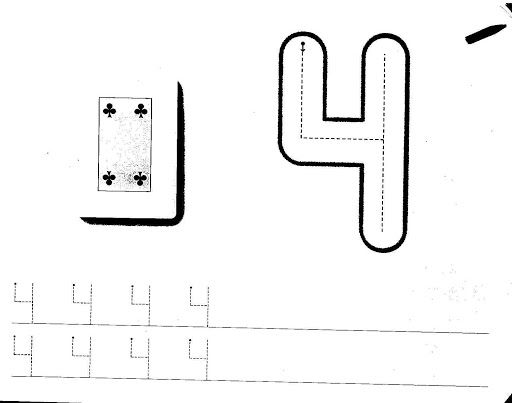 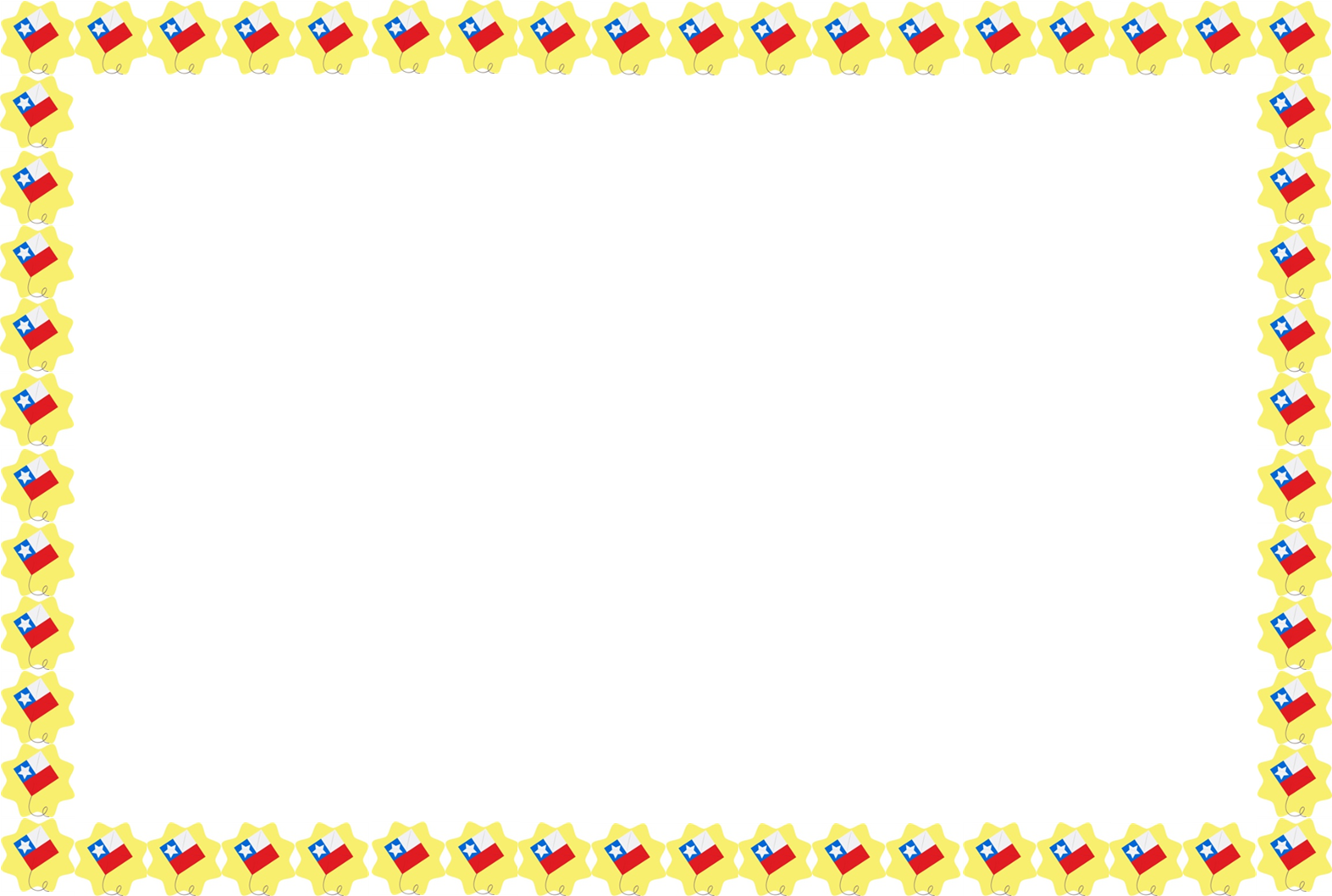 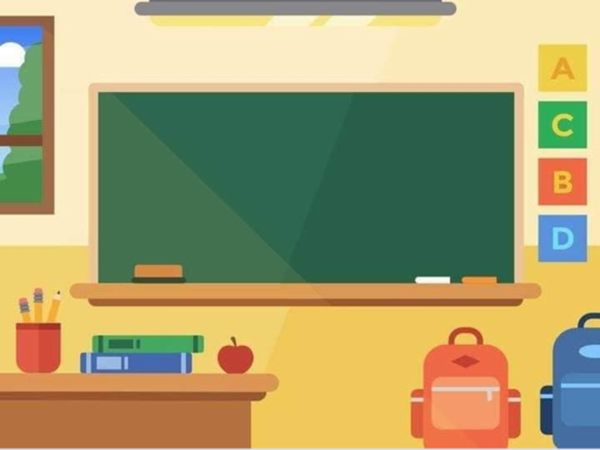 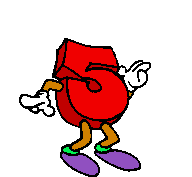 ME DICEN  QUE SOY LA BOCA DEL SAPO  ¿CÚAL SERÉ?
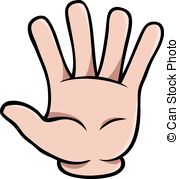 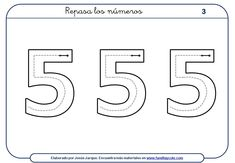 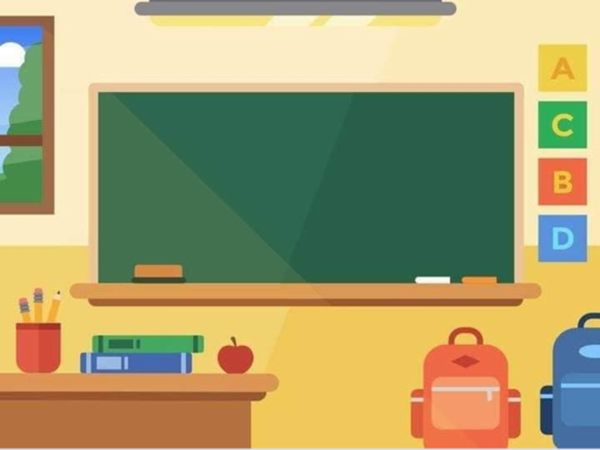 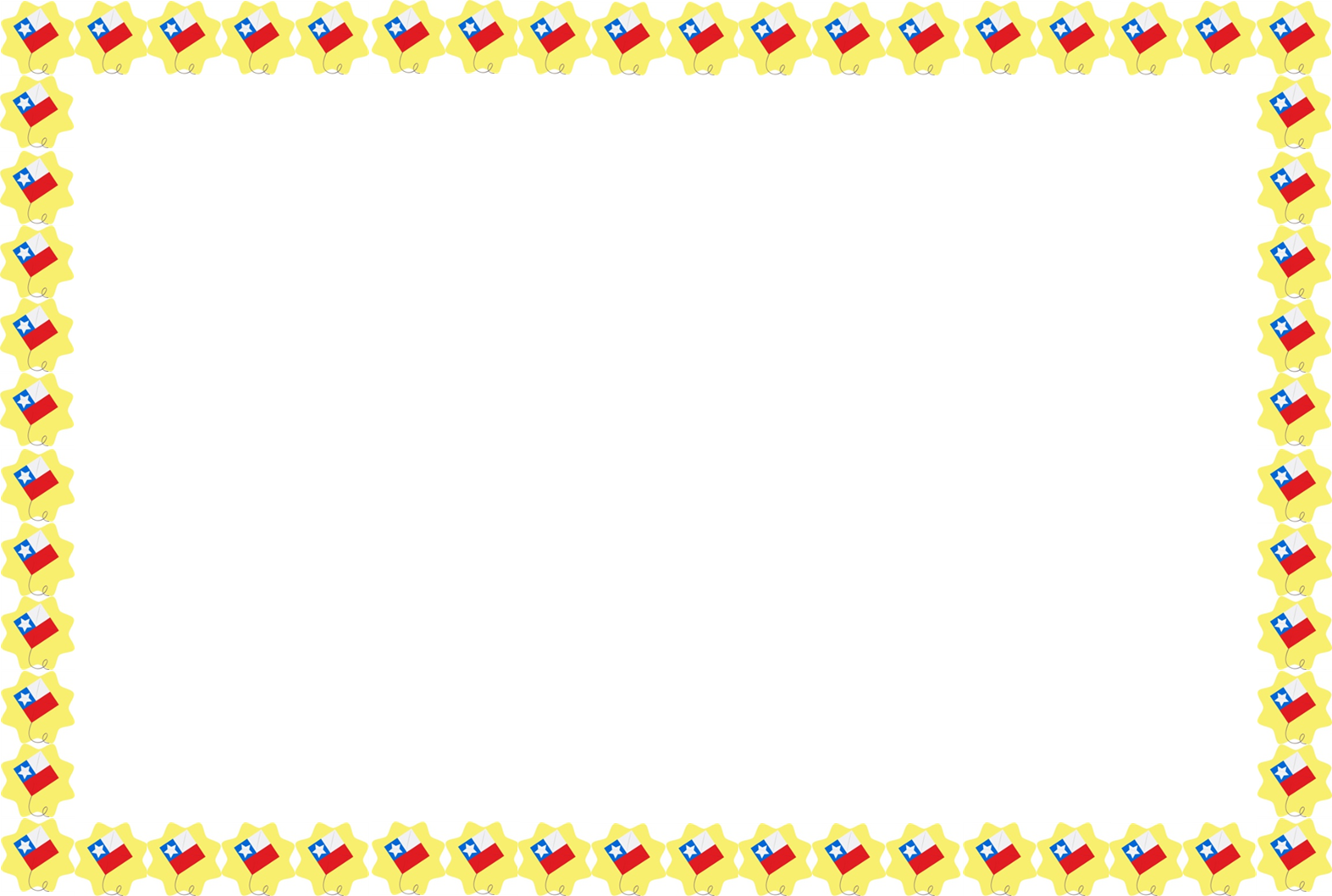 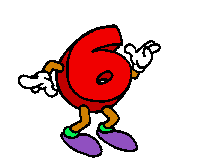 Les daré Pistas
Me dicen que parezco la cola del GATO
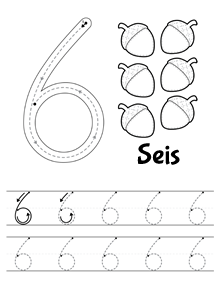 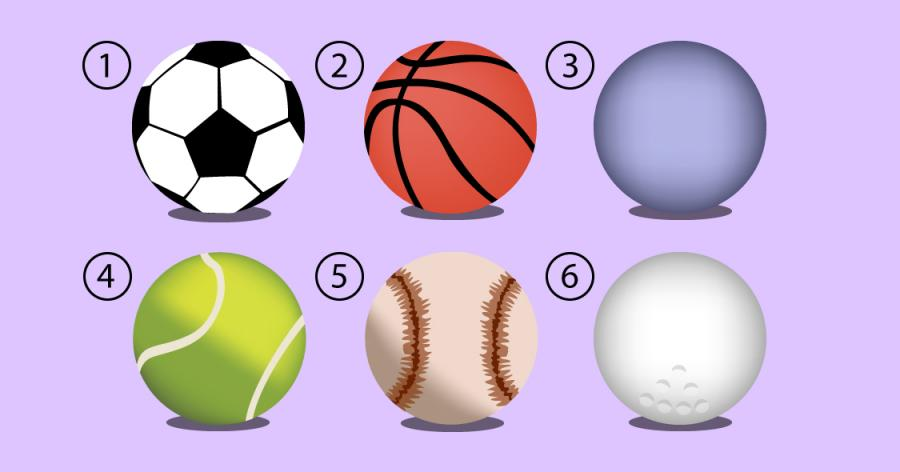 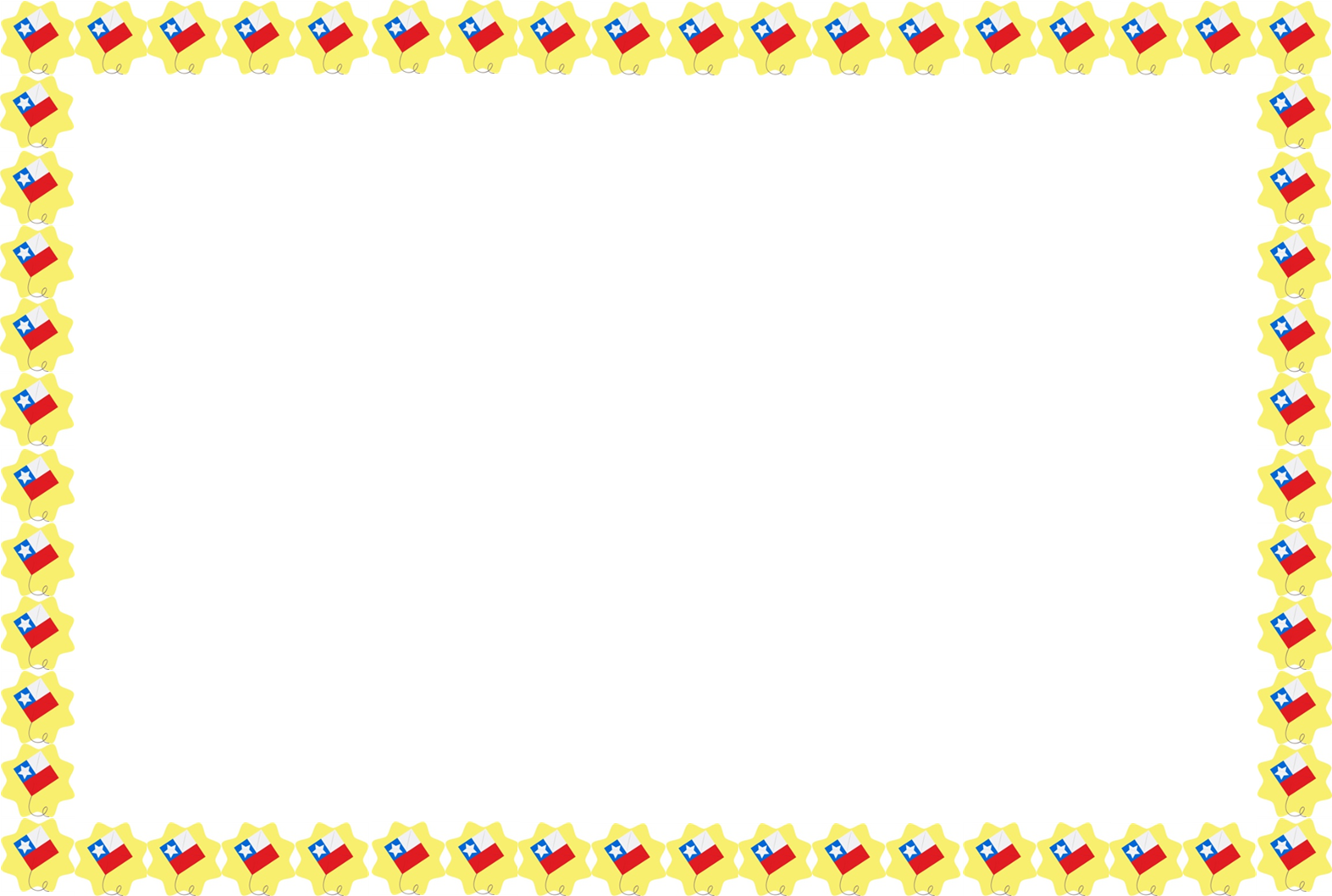 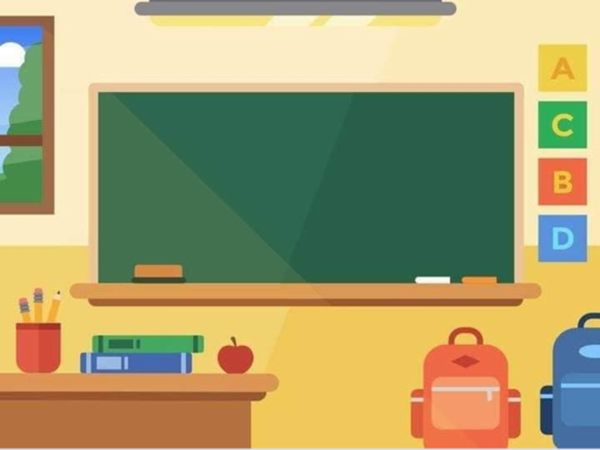 HOY  CONOCEREMOS UN NÚMERO NUEVO !!
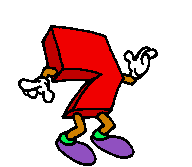 Les daré Pistas
Me dicen que soy el uno con palito
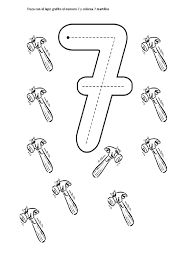 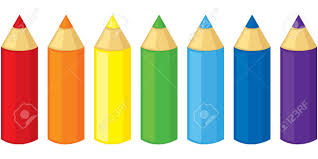 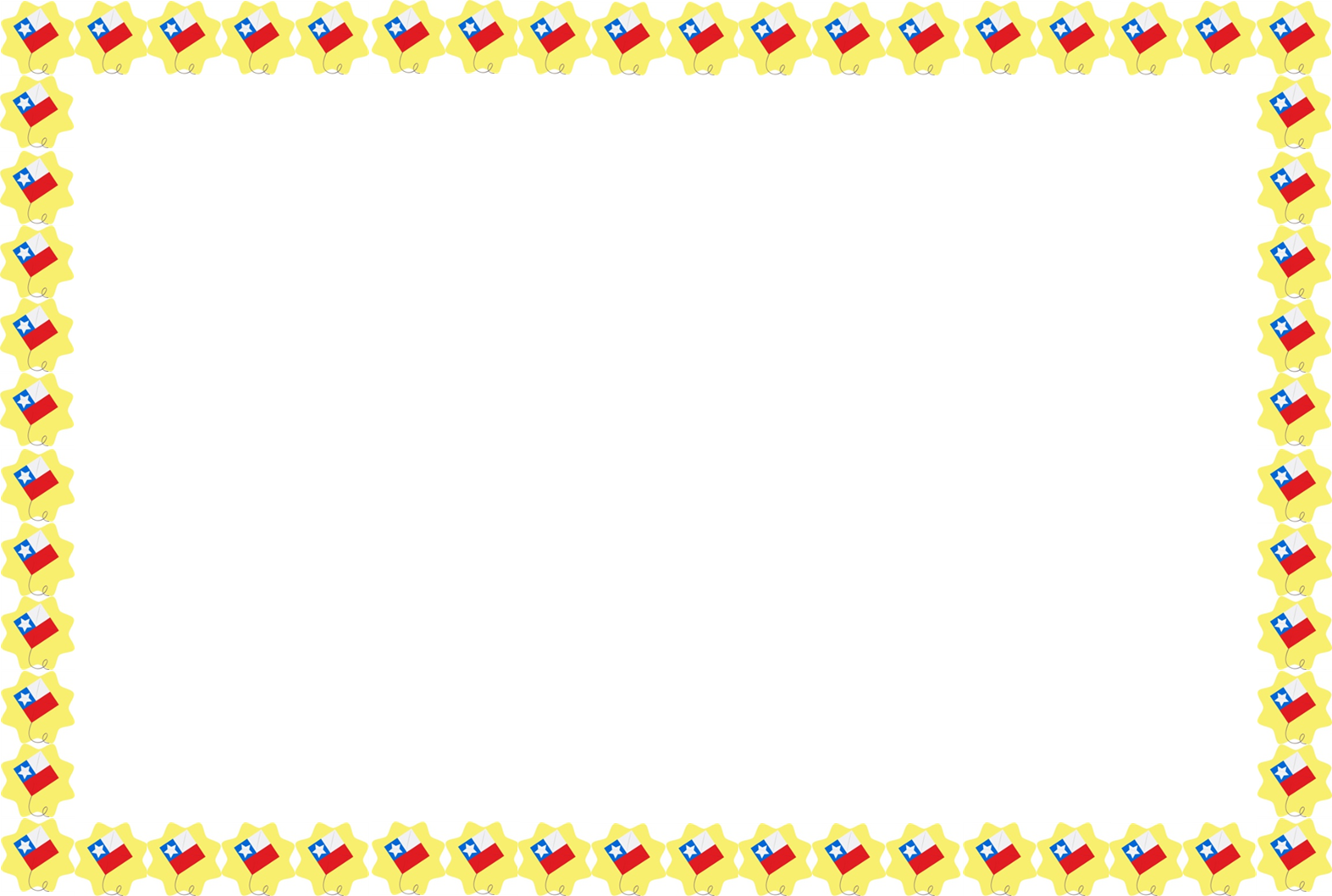 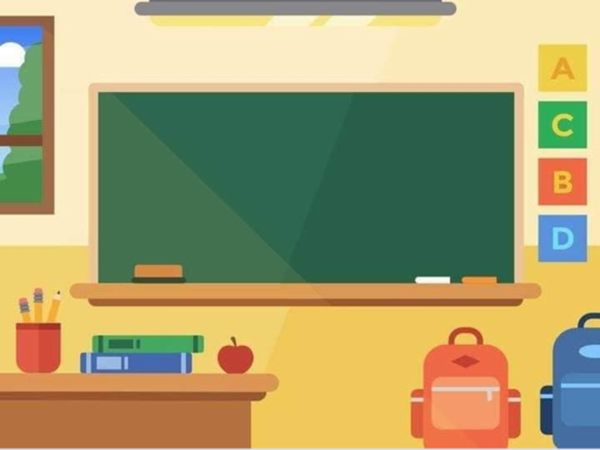 HOY  CONOCEREMOS UN NÚMERO NUEVO !!
Les daré Pistas
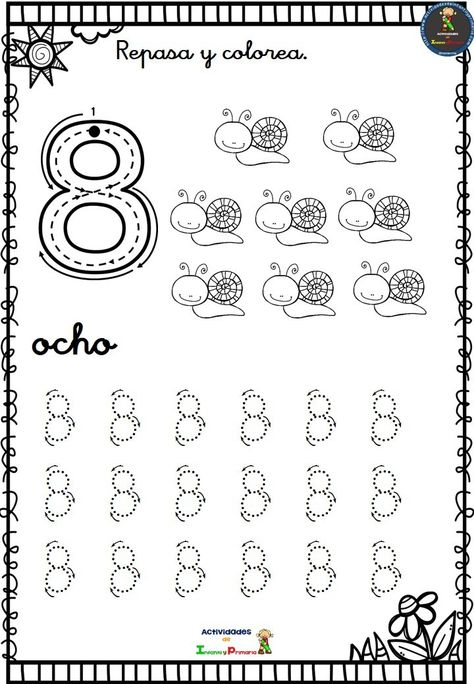 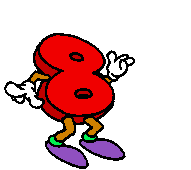 Me dicen que soy los Lentes de Andrés
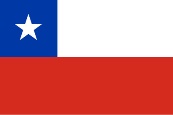 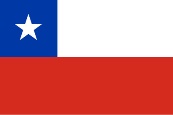 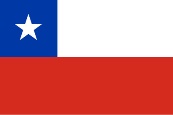 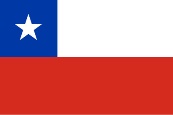 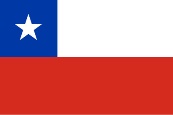 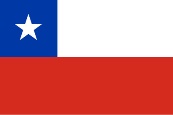 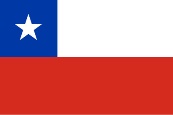 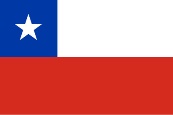 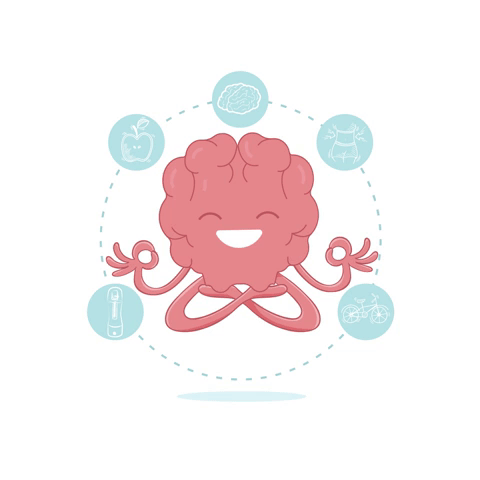 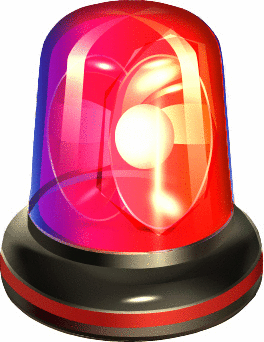 ALERTA
ALERTA
ALERTA
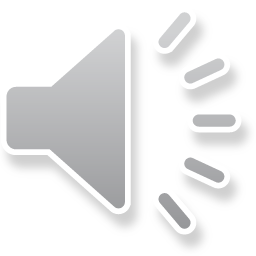 ¿Busca 8 objetos que tengas cerca en tu casa?
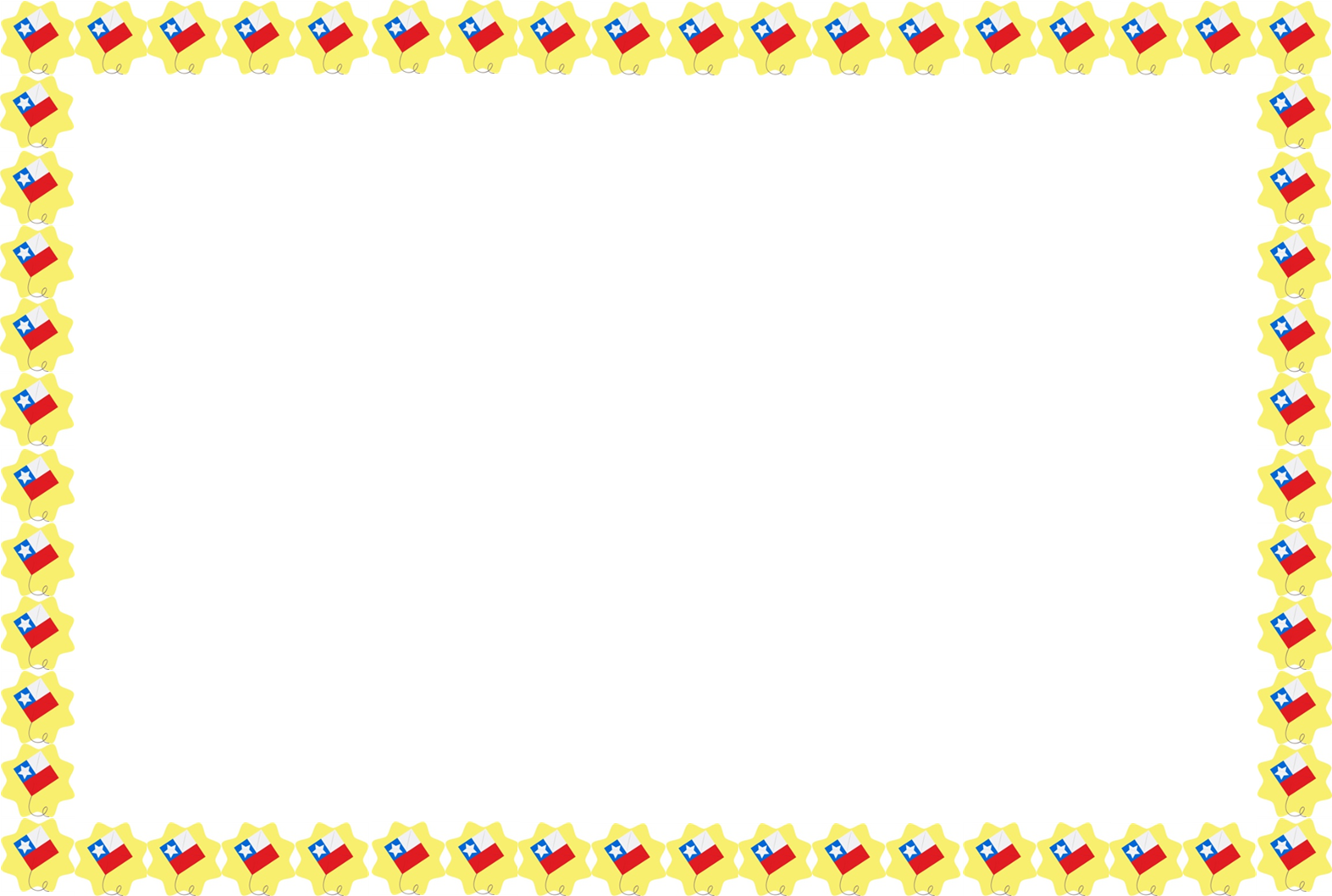 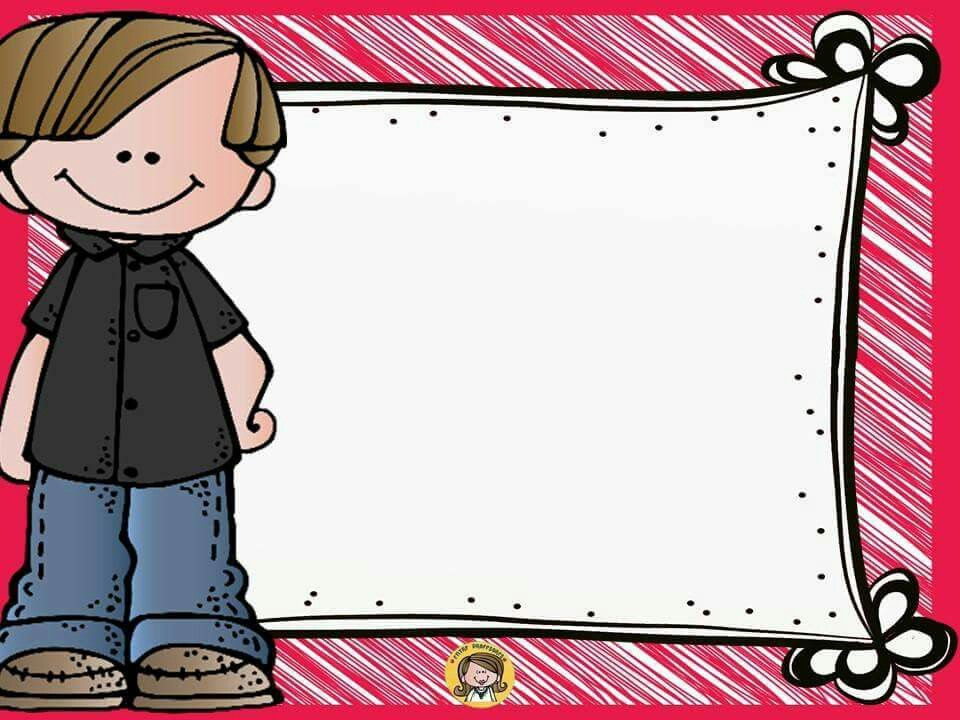 Motivación
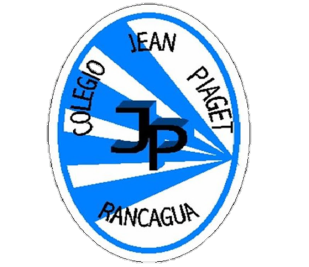 AHORA VEAMOS ESTE VIDEO
https://youtu.be/ZFRl_XMFJDY
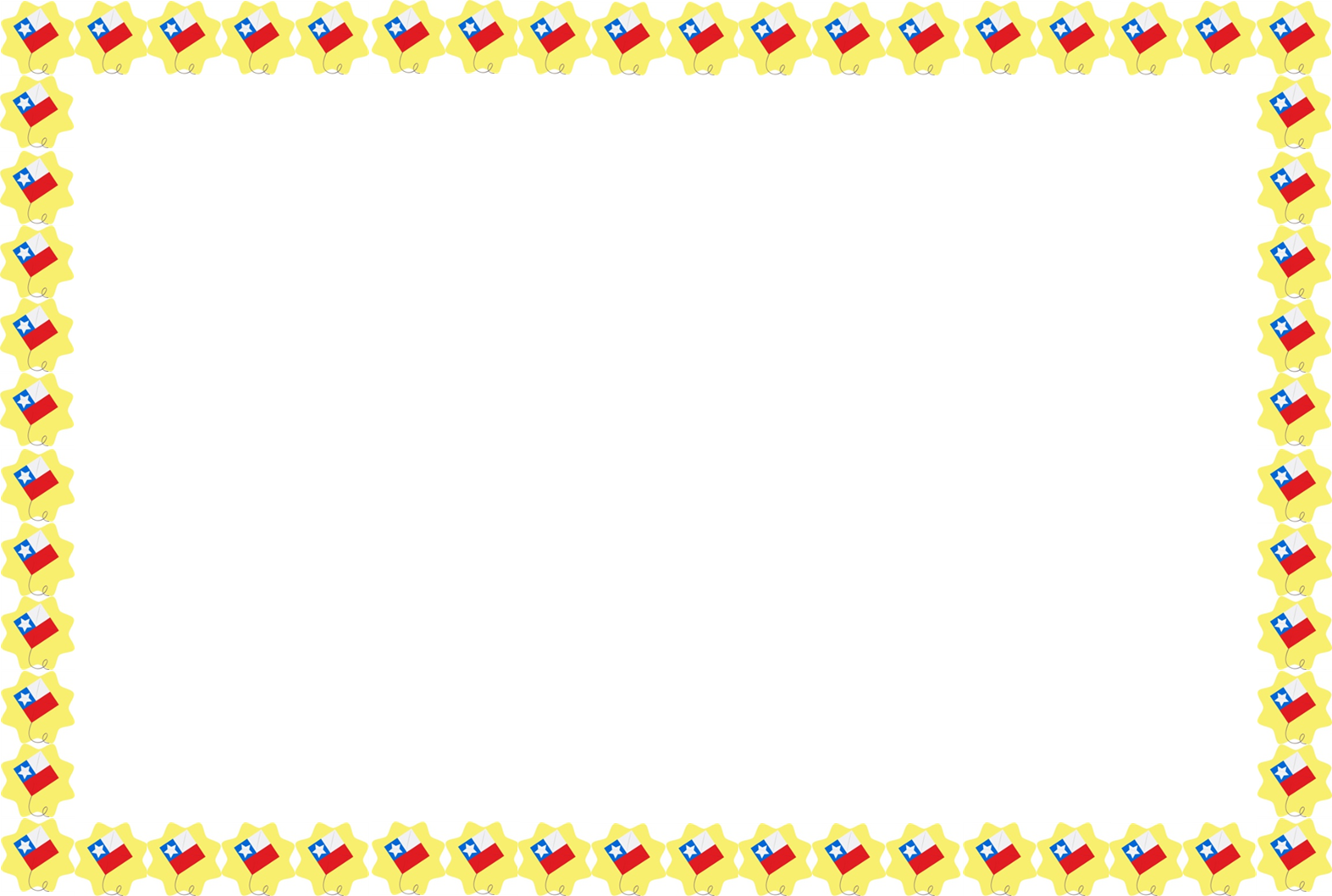 AHORA VAMOS A CONTAR
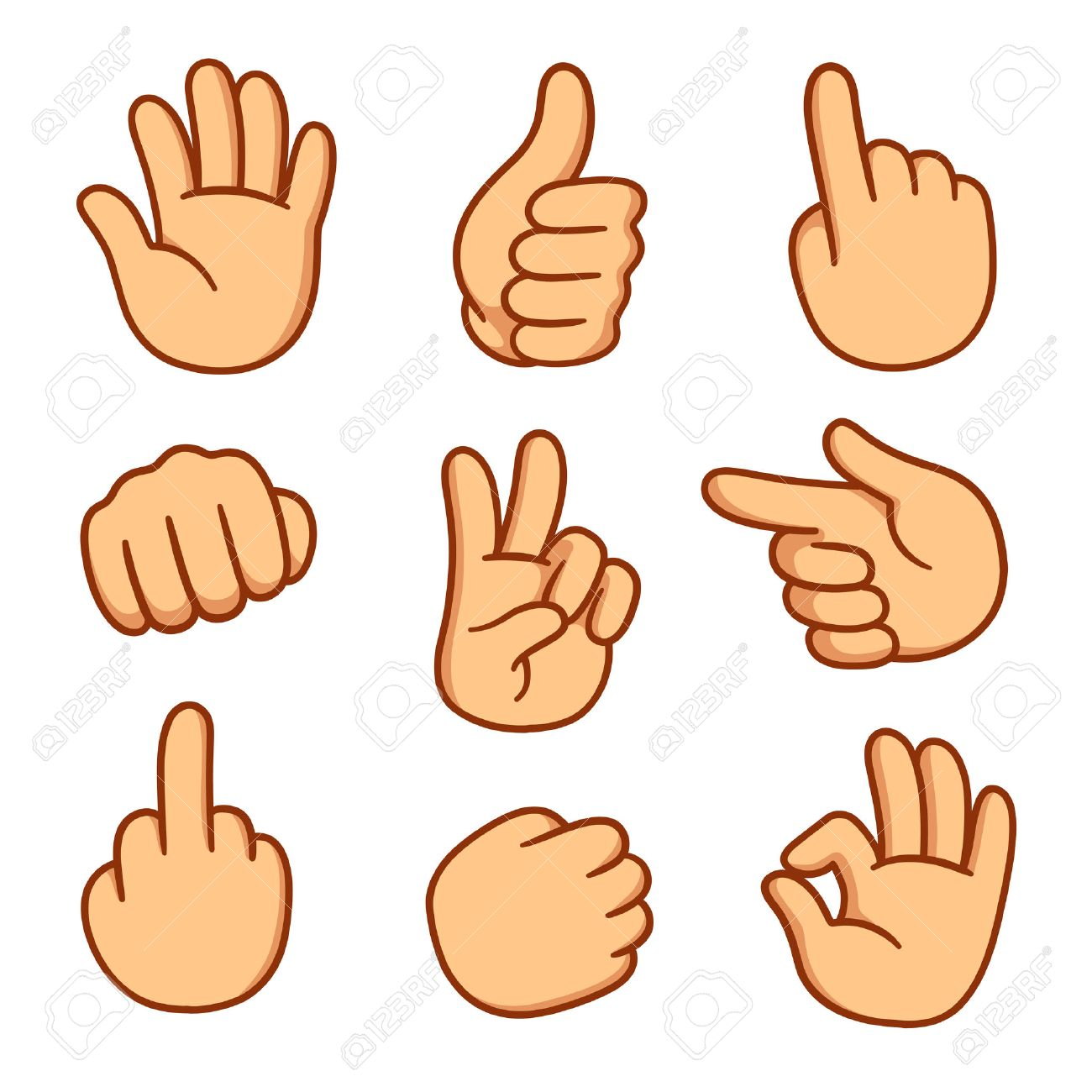 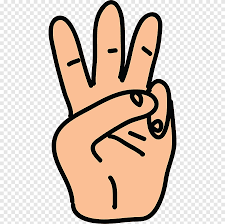 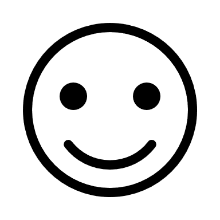 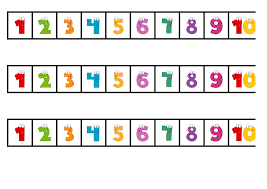 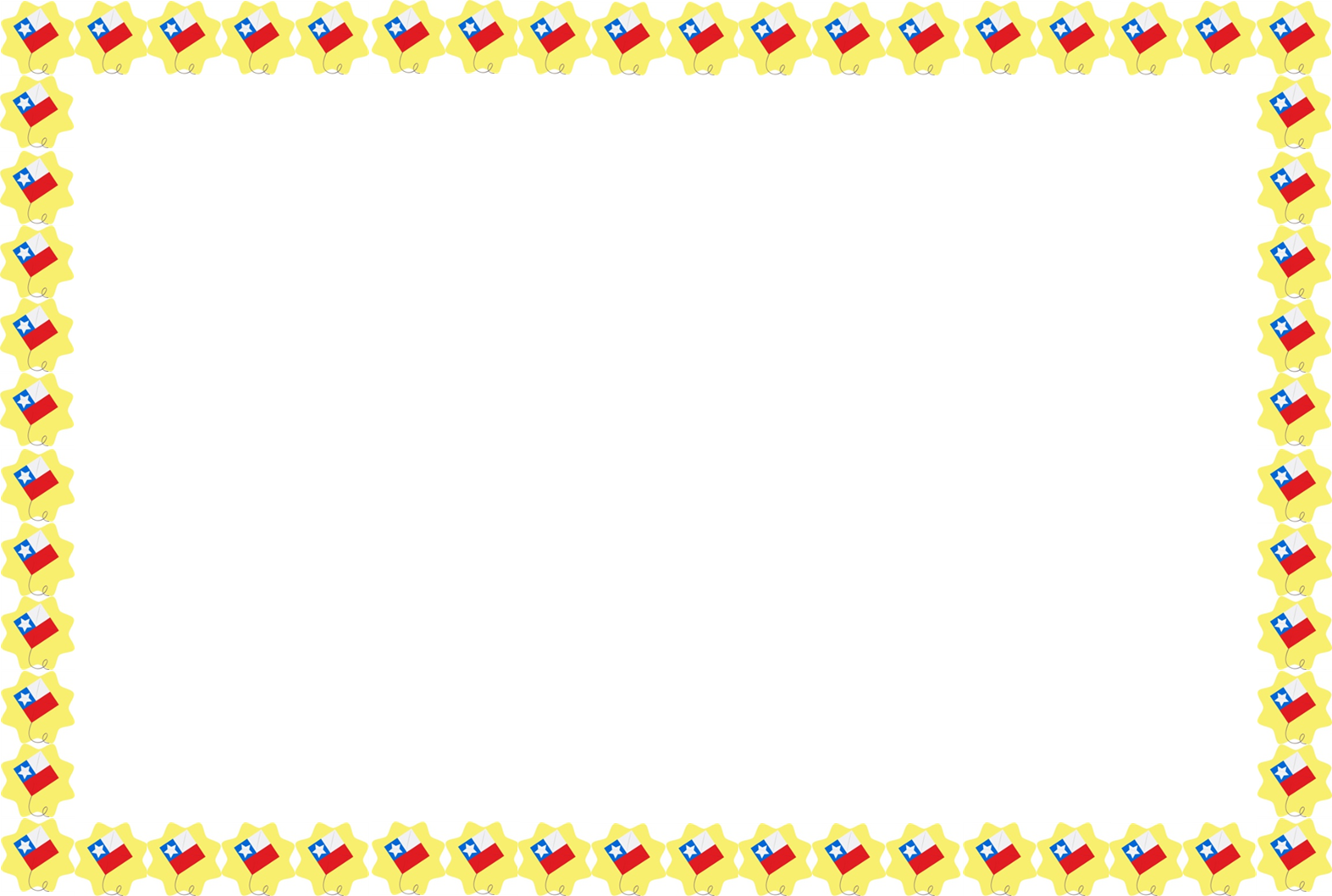 GUIA

Nombre____________________________ PK
Completa la Recta numérica.
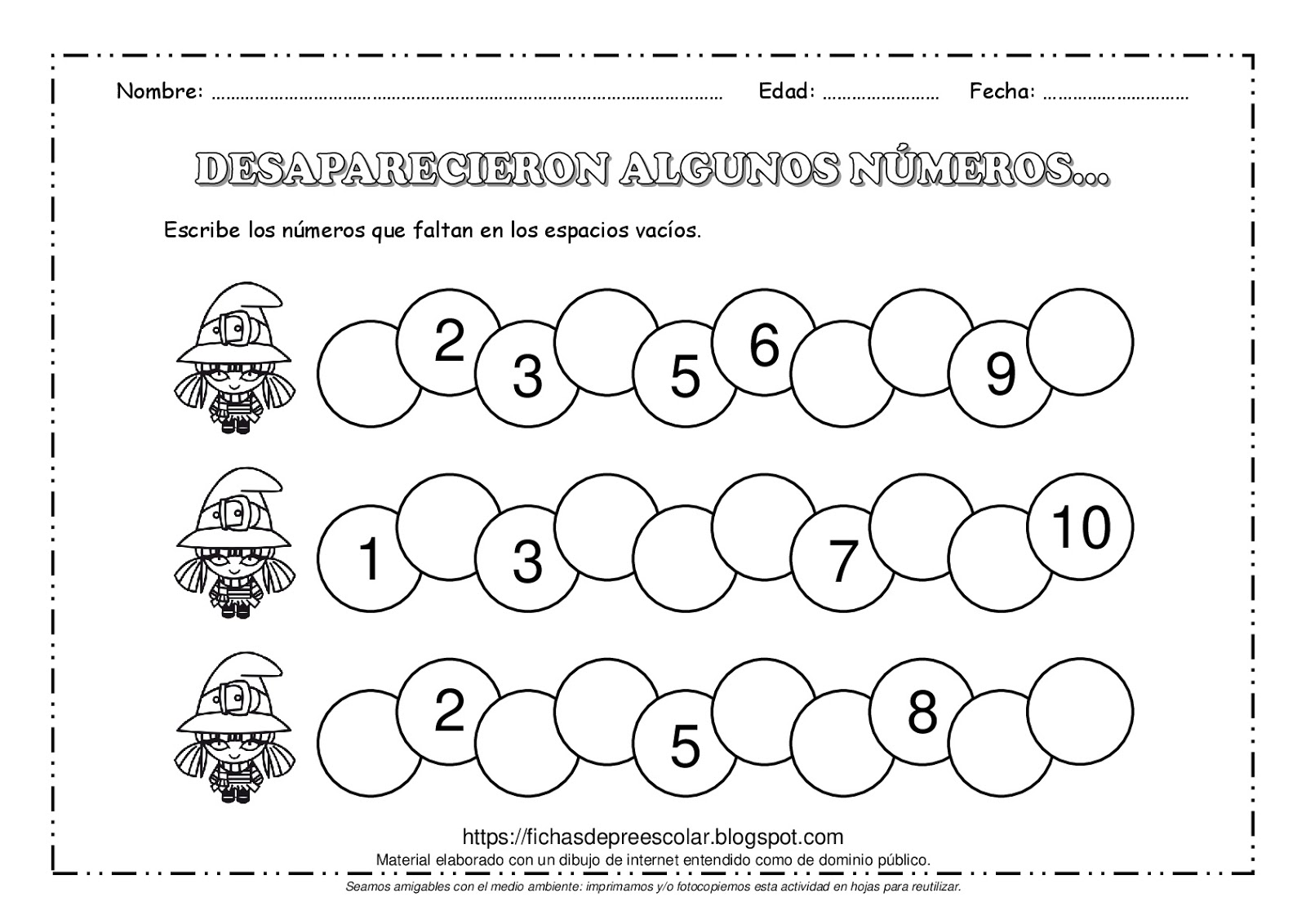 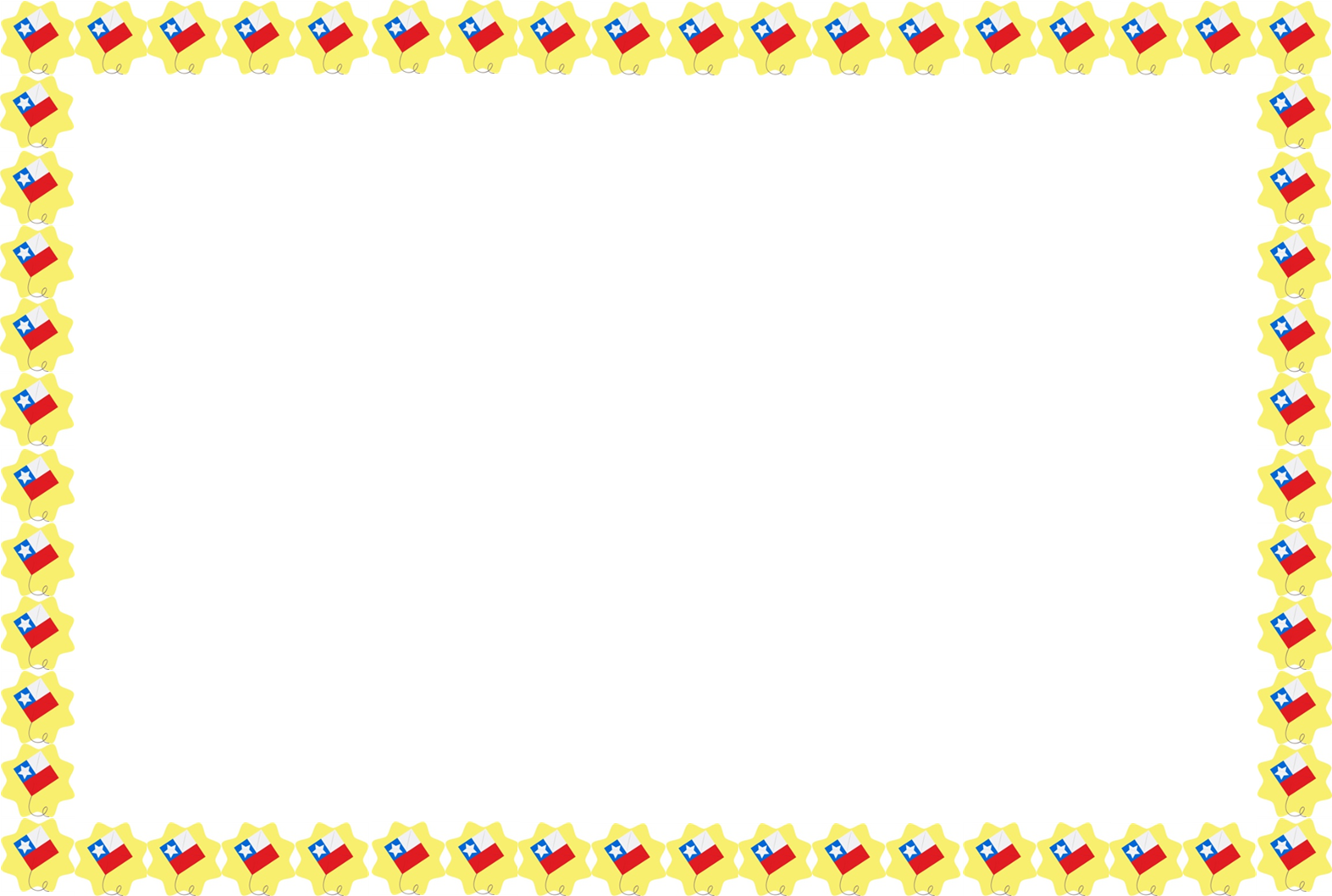 TICKET DE SALIDASEMANA 26
1.- Marca con un X la colección  de 8 elementos
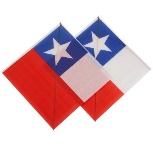 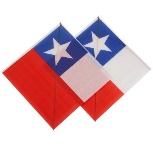 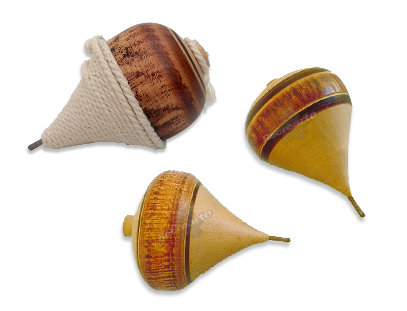 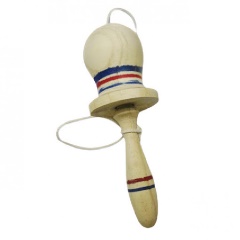 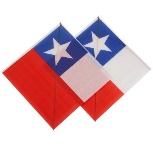 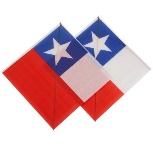 2.- Dibuja  una colección de 8 elementos.
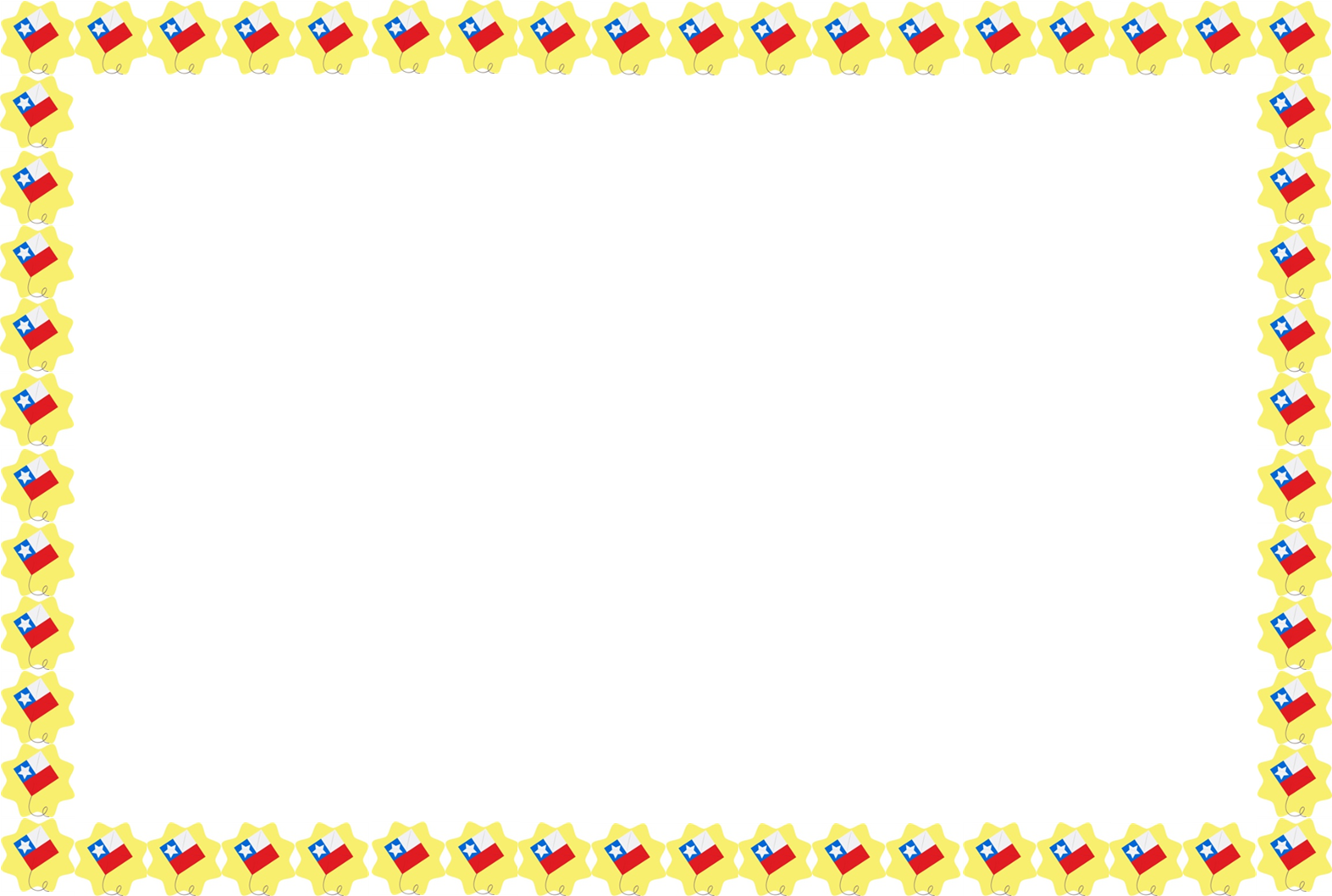 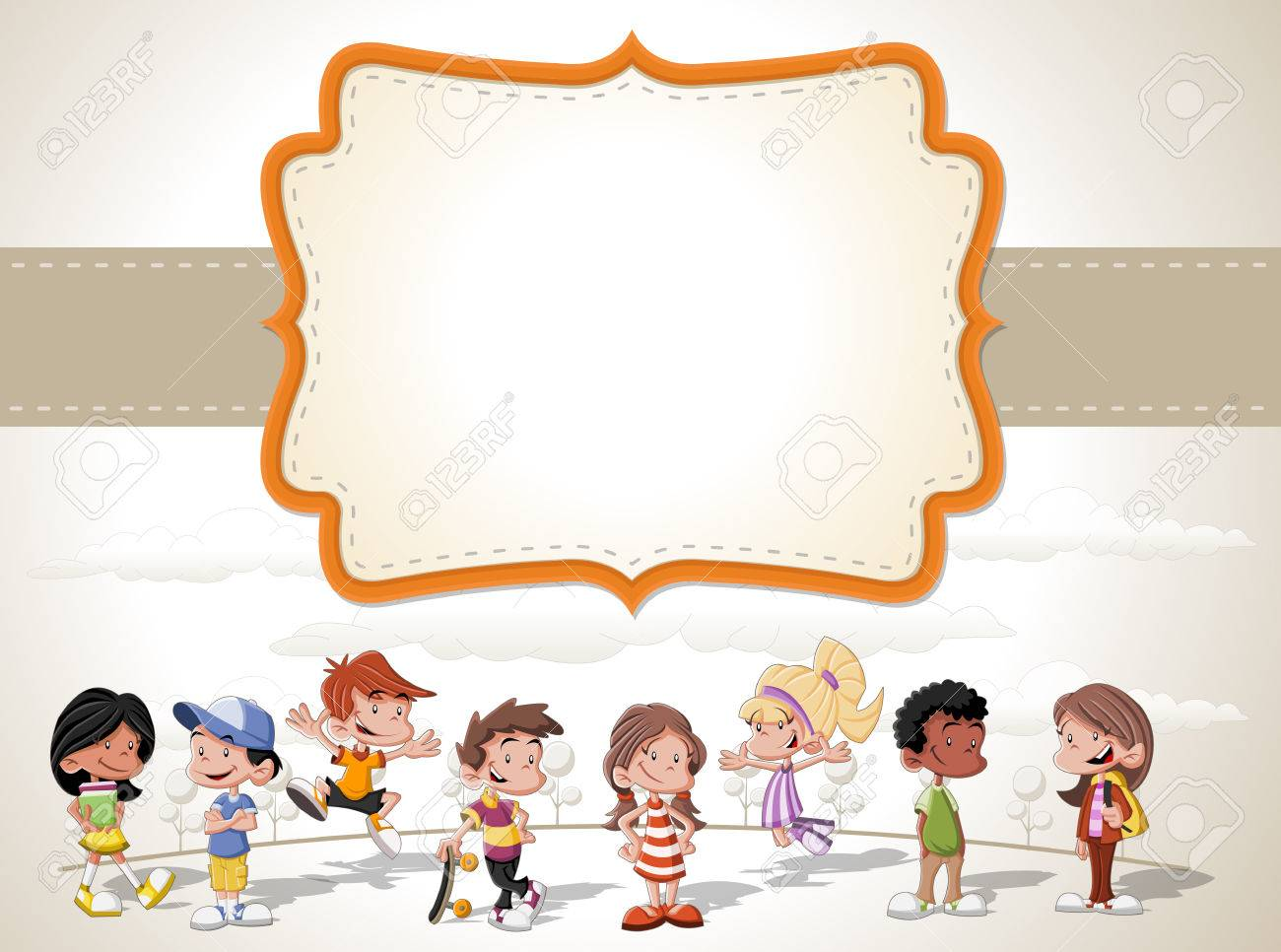 Enviar fotografía de este ticket de salida a: Educadora Carla Muñoz Saldaña	
Correo:carla.munoz@colegio-jeanpiaget.cl	
Celular: 972188895
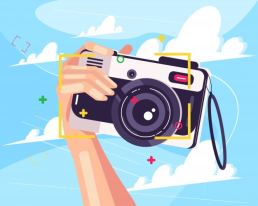